Learning How to Study the Bible
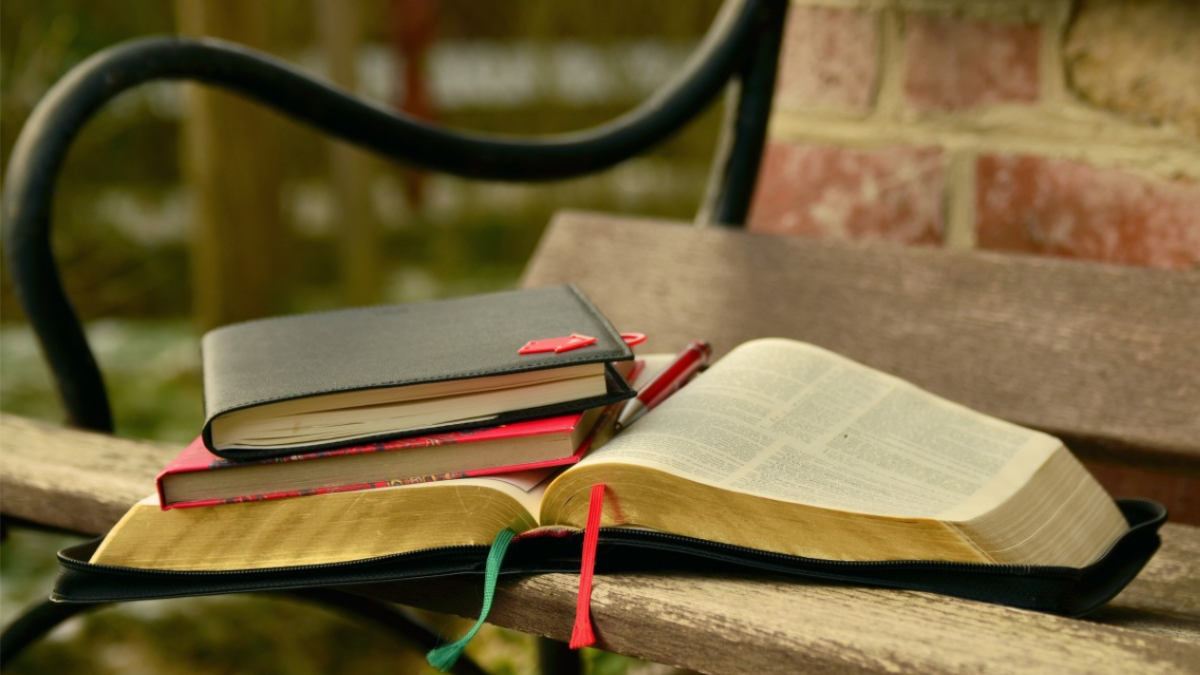 Assignment:  A Bible Class Lesson
Assignment: Preparing a Class
Choose topic: text, character, event?
Present statement of intent
Establish at least 3 major points with scripture
Explain an age appropriate task, craft or visual aid (for primary and young children’s classes)
Create a list of 3-5 questions (older children/adults)
If an older class, prepare one good discussion question.
[Speaker Notes: Assignment (Preparing a Class)
Choose topic: text, character, event?
Present statement of intent
Establish at least 3 major points with scripture
Explain an age appropriate task, craft or visual aid (for primary and young children’s classes)
Create a list of 3-5 questions (older children/adults)
If an older class, prepare one good discussion question.]
Donna Craig:  Bible Class (4-6 year olds)
Choose topic: text, character, event?
David and Goliath (1 Samuel 17)

Present a statement of Intent:
This lesson teaches about one man’s faith and courage because he knew with the Lord’s help, the Israelites could defeat the armies of the Philistines. (cf. Phil. 4:13)
[Speaker Notes: Choose topic: text, character, event?
David and Goliath (1 Samuel 17)
Present a statement of Intent:
This lesson teaches about one man’s faith and courage because he knew with the Lord’s help, the Israelites could defeat the armies of the Philistines. “I can do all things through Christ who strengthens me“ (Philippians 4:13).]
Donna Craig:  Bible Class (4-6 year olds)
Three Major Points with Scripture – Like David…

We can believe that God is with us as long as we are with him (45)
We can be brave when faced with trouble (37,46)
We can remind others who is really in charge of everything (46-47)
[Speaker Notes: Three Major Points with Scripture
We can believe that God is with us as long as we are with him (45)
We can be brave when faced with trouble (37,46)
We can remind others who is really in charge of everything (46-47)]
Donna Craig:  Bible Class (4-6 year olds)
Task, Craft, Visual Aid (Youth)
Abeka Flash-A-Cards series, Young David” Lesson 2
Pop up book by Agostino Traini – Psalm 23 (Substitute NKJV words instead of the words in the book).
Be Brave, Anna (Book by JoDee McConnaughhay)
Song book with pictures (“The Battle Belongs to the Lord)

Three to Five Questions:
What was Goliath?
Who did David say would deliver him from “this Philistine”?
What weapon did David Carry?
[Speaker Notes: Note:  For  this slide, take Donna’s lesson along, and read from it.]
Donna Craig:  Bible Class (4-6 year olds)
Discussion Question

Donna’s observation: 
 
“It has been my experience that younger children are perfectly capable of coming up with their own discussion questions.”
[Speaker Notes: Discussion Question
Donna’s observation:
“It has been my experience that younger children are perfectly capable of coming up with their own discussion questions.”

Note:  A well designed lesson that captures the attention and imagination of small children will certainly loosen their lips.  Question upon question will come!]
Hilary Collier:  Bible Class (4-6 Year Olds)
Choose topic: text, character, event?
Jonah (Book of Jonah)

Procedure to follow:
Sunday morning I will tell the whole story and we will make the small book that helps them remember the basics. Wednesday night I tell the whole story again. They usually don’t remember much of it, but I will give more detail and ask more questions anyway. Then we will do the tie in worksheet. While we work on it, we talk about the story and how it applies to us.
[Speaker Notes: Choose topic: text, character, event?
Jonah (Book of Jonah)
Procedure to Follow:
Sunday morning I will tell the whole story and we will make the small book that helps them remember the basics. Wednesday night I tell the whole story again. They usually don’t remember much of it, but I will give more detail and ask more questions anyway. Then we will do the tie in worksheet. While we work on it, we talk about the story and how it applies to us.]
Hilary Collier:  Bible Class (4-6 year olds)
Three Major Points – Jonah

You can’t run away from God (Chapter 1)
Disobedience will make problems in your life (1:10-17)
With repentance must come obedience (changed behavior) (2:7-9; Luke 11:29-32)
Bonus: Resurrection parallel (Matt. 12:39-41)
[Speaker Notes: Three Major Points with Scripture
You can’t run away from God (Chapter 1)
Disobedience will make problems in your life (1:10-17)
With repentance must come obedience (changed behavior) (2:7-9; Luke 11:29-32)

Also, if there is time and the children have a good understanding of the story, you can show the parallel between Jonah’s time in the big fish, and the resurrection of Jesus  (Matthew 12:39-41)]
Hilary Collier:  Bible Class (4-6 year olds)
Songs, Project, Wednesday Worksheet
Songs:  Jesus Loves Me; O Be Careful; Jonah, Jonah
Easy to understand summary of story of Jonah can be found at:  BibleFunForKids.com
On Sunday: Small graphic workbook that helps student remember basics (See worksheet)
On Wednesday:  Add details, ask questions. Do tie-in worksheet (Example given: Coloring sheet of Jonah in the belly of the fish, with scripture reference and instructions).
[Speaker Notes: Songs, Project, Wednesday Worksheet
Songs:  Jesus Loves Me; O Be Careful; Jonah, Jonah
Easy to understand summary of story of Jonah can be found at:  BibleFunForKids.com
On Sunday: Small graphic workbook that helps student remember basics (See worksheet)
On Wednesday:  Add details, ask questions. Do tie-in worksheet (Example given: Coloring sheet of Jonah in the belly of the fish, with scripture reference and instructions).]
Hilary Collier:  Bible Class (4-6 year olds)
Hilary’s observation: 
“We all find Jonah in our Bibles. If they kids don’t have them, that is okay, but it is important for them to see that it is a true story from the Bible.”

Stan’s addendum:
It is a very good and important thing that children bring Bibles to class, and learn to keep up with and treat them well.
[Speaker Notes: Hilary’s observation: 
“We all find Jonah in our Bibles. If they kids don’t have them, that is okay, but it is important for them to see that it is a true story from the Bible.”

Stan’s addendum: 
It is a very good and important thing that children bring Bibles to class, and learn to keep up with and treat them well.]
My Example of a Bible Class
Choose topic: text, character, event?
I chose to discuss the subject of Anxiety

Present a statement of Intent:
It is my intent to show the consequences of anxiety upon the faith of a Christian, and show how to deal with the issue
[Speaker Notes: Choose topic: text, character, event?
I chose to discuss the subject of Anxiety
Present a statement of Intent:
It is my intent to show the consequences of anxiety upon the faith of a Christian, and show how to deal with the issue]
My Example of a Bible Class
Three Major Points with Scripture

The Command: Do Not Worry!
Primary text: Matthew 6:25-34
How to Deal with Anxiety
Philippians 4:6
Success leads to Faith and Hope
2 Corinthians 4:7-15; Romans 15:7-13
[Speaker Notes: Three Major Points with Scripture
Do not Worry (Primary text – Matthew 6:25-34)
About your life (What you will eat or drink) (25)
About your body (What you will put on) (25)
About tomorrow (34)
This is a characteristic of the Gentiles (such worry) (32)
Trust in God, and concentrate on the kingdom (33)
How to Deal with Anxiety (Philippians 4:6)
Prayer and Supplication (6)
Letting God know your requests brings peace (6)
If we successfully deal with anxiety, our lives will be characterized by faith and hope
Faith (2 Corinthians 4:7-15)  “the same spirit of Faith” so we are not crushed, do not despair, are not forsaken, not destroyed.
Hope (Romans 15:7-13)
Available both to the Jew and the Greek
Brings Joy and Peace




Explain an age appropriate task, craft or visual aid (for primary and young children’s classes)
Create a list of 3-5 questions (older children/adults)
If an older class, prepare one good discussion question.]
My Example of a Bible Class
Task, Craft, Visual Aid (Youth)
Not applicable, as my lesson is for Adults (Note:  A Powerpoint file, or outline is helpful for some).

Three to Five Questions:
What two lesser things does God care for?
What should be present with prayer and supplication?
What does God’s grace bring to us?
[Speaker Notes: Task, Craft, Visual Aid (Youth)
Not applicable, as my lesson is for Adults (Note:  A Powerpoint file, or outline is helpful for some).

Three to Five Questions:
What two lesser things does God care for?  (The birds of the air and the lilies of the field, Matthew 6:26,28)
What should be present with prayer and supplication? (Thanksgiving, Philippians 4:6)
What does God’s grace bring to us? (an abundance of thanksgiving to the glory of God, 2 Corinthians 4:15)]
My Example of a Bible Class
One Discussion Question/Exercise

Make a list of those things that cause you anxiety.

What requests can you make to God in prayer that will bring you joy, peace, faith and hope?
[Speaker Notes: One Discussion Question/Exercise about the Subject of Anxiety

Make a list of those things that cause you anxiety.
What requests can you make to God in prayer that will bring to you joy, peace, faith and hope?]